Preeklampsi Yönetimi
Prof. Dr. İnanç Mendilcioğlu
Akdeniz Üniversitesi
Gebelikte Hipertansiyon
Tüm gebeliklerde 2%–8% 

Erken doğumların 15%

Maternal ölümlerin 9-26 %
Uzun Dönem Koplikasyonlar
Bellamy et al.BMJ 2007
Gebelikte hipertansiyon
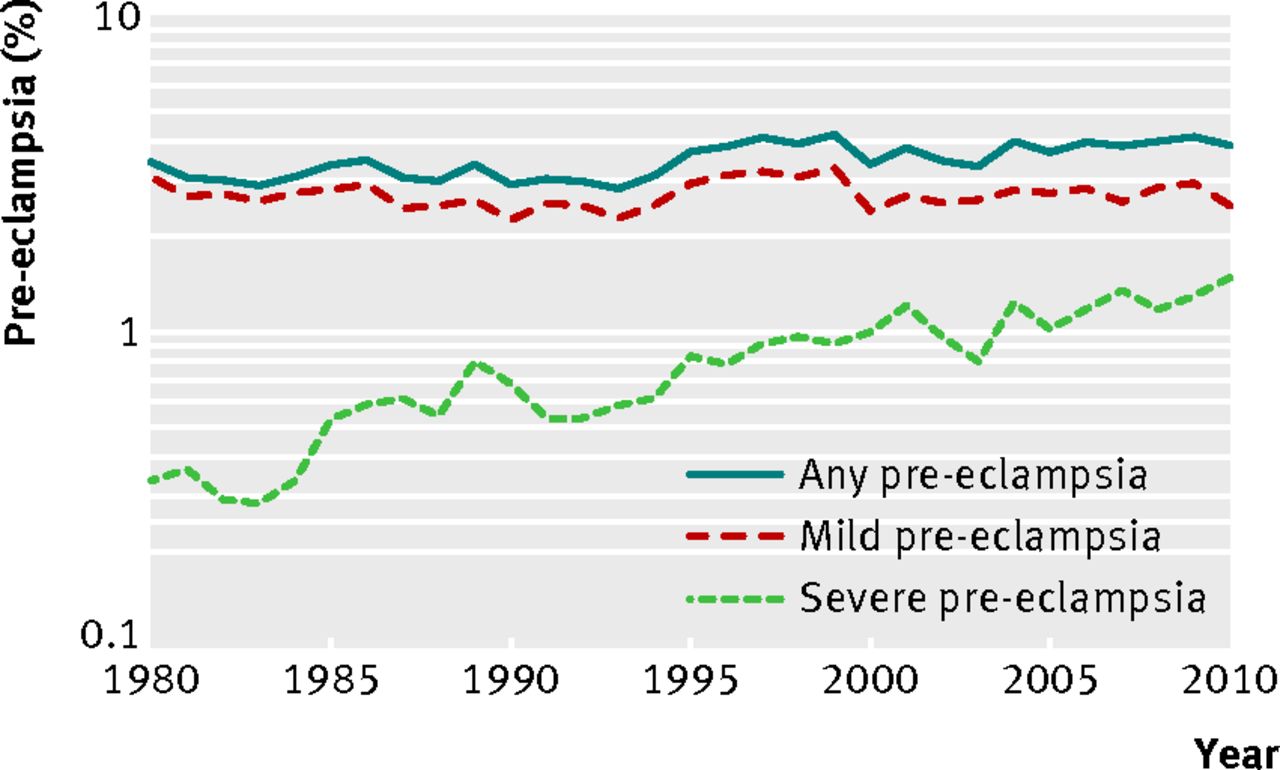 USA’da preeklampsi son 20 yılda %25 arttı. 
Wallis AB,  Am J Hypertens 2008

 ‘’Optimal olmayan’’ hasta yönetimi, hipertansif hastalarda maternal ve perinatal sorunlara yol açmakta.  
Van Dillen J,  BJOG 2010
Gebelikte hipertansiyon
Maternal mortalitenin %16’sı.
Khan, Lancet 2006
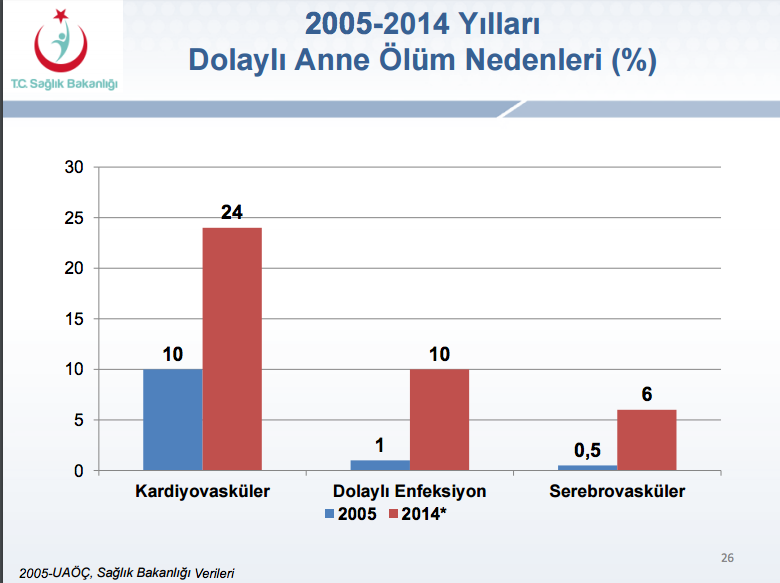 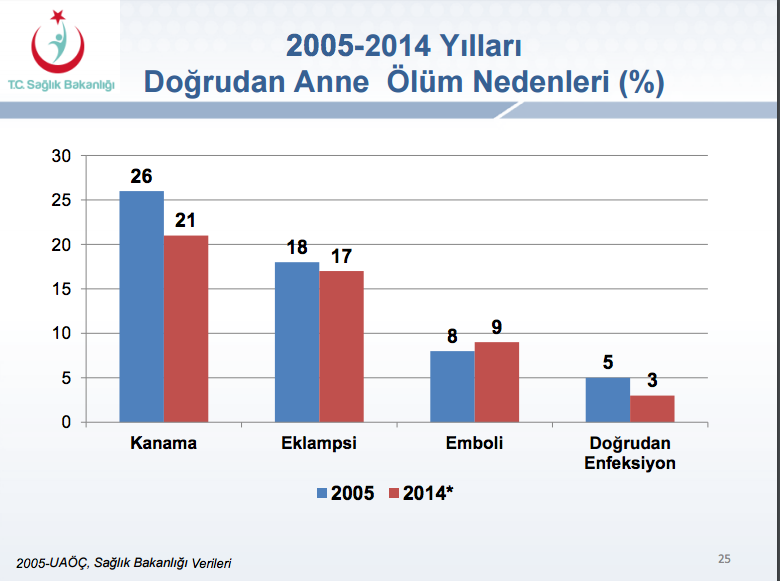 Gebelikte HipertansiyonACOG 2013
ISSHP
International Society for the Study of Hypertension in Pregnancy 2014
ACOG 2013
Ağır bulgular içeren preeklampsi(en az 1 tane) ACOG 2013
International Society for the Study of Hypertension in Pregnancy  2014
Gebelikte hipertansiyon
Maternal hipertansif durumlarda ölüm sebebi
% 41,3 intrakraniyel kanama
Keskinkılıç B, J Turk Ger Gynecol Assoc 2017
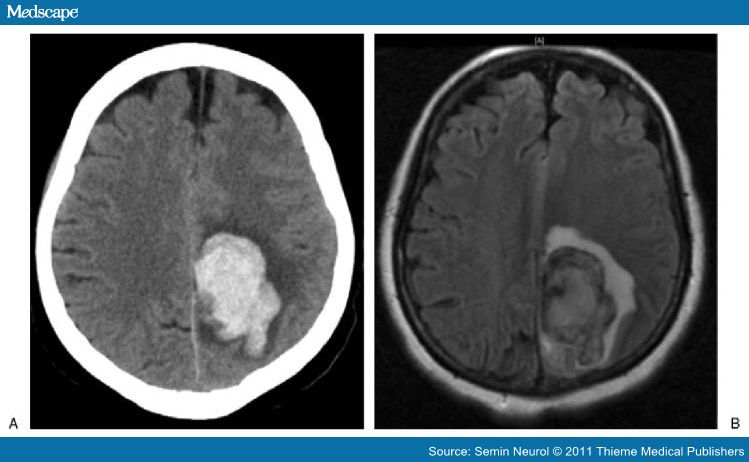 Hipertansiyon tedavisi
Standart ve hızlı( 30-60 dakikada)  yaklaşımlar, komplikasyonları azaltmakta.
Sistolik hipertansiyon daha kötü.
Nifedipin ve magnezyum sülfat beraber kullanılabilir
Hipertansiyon tedavisi
110/80 mmHg altına düşürülmemeli
Ağır Hipertansiyon Tedavisi
Nifedipin
Hidralazin
Labetolol
Dirençli Hipertansiyon
Hafif-Orta Hipertansiyon Tedavisi
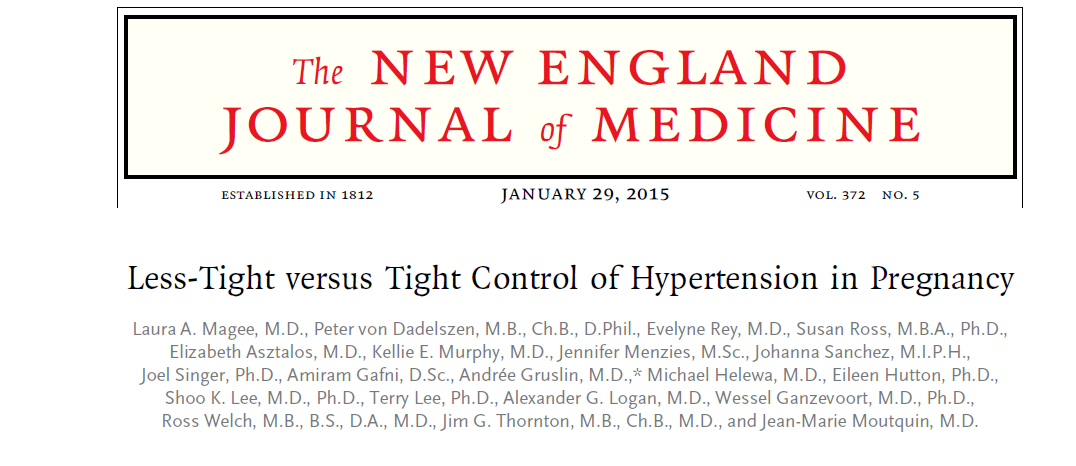 Nonproteinürik kronik  (74.6%)yada gestasyonel (25.4%) hipertansiyon
dBP 90-105 mmHg (85-105 mmHg eğer ilaç alıyorsa)
Sıkı kontrol dBP 85 mmHg, sıkı olmayan kontrol  dBP 100 mmHg
Maternal ve fetal komplikasyonlarda fark yok   ( Fetal: 31.4% vs. 30.7%, maternal: 3.7% vs. 2.0% )
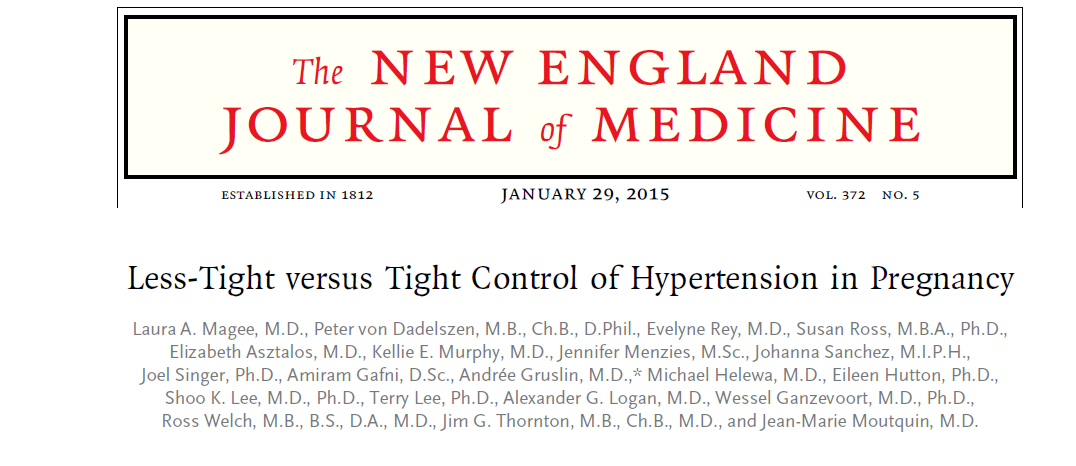 Sıkı olmayan kontrol grubunda ortalama dBP 4.6 mm Hg daha yüksek
Ağır hipertansiyon (160/110 mm Hg), sıkı olmayan grupda 40.6%, sıkı grubda  27.5% oranında görülmüş.
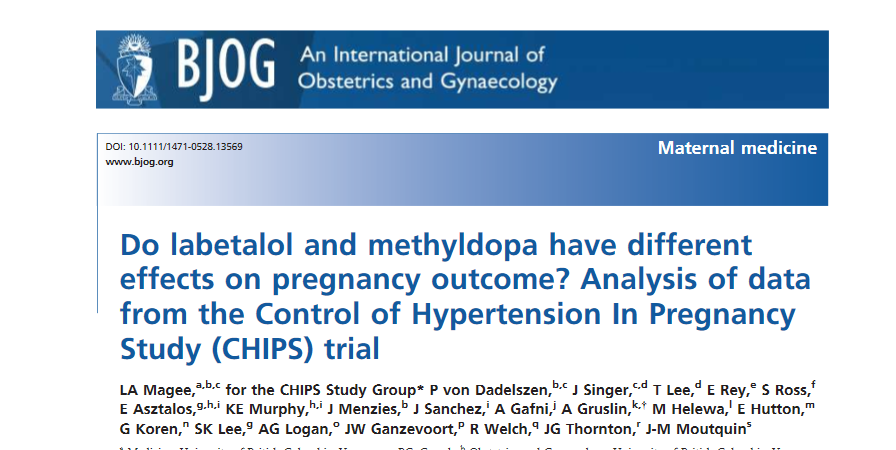 Bu çalışmada metildopa (vs. labetalol),
Metildopa kullananlarda daha az SGA(randomizasyonda), 
Daha az SGA, 34-37 hafta altı daha az ağır HT, preeklampsi ve doğum
Eklampsi Profilaksisi
Magnezyum SülfatMagpie Çalışması
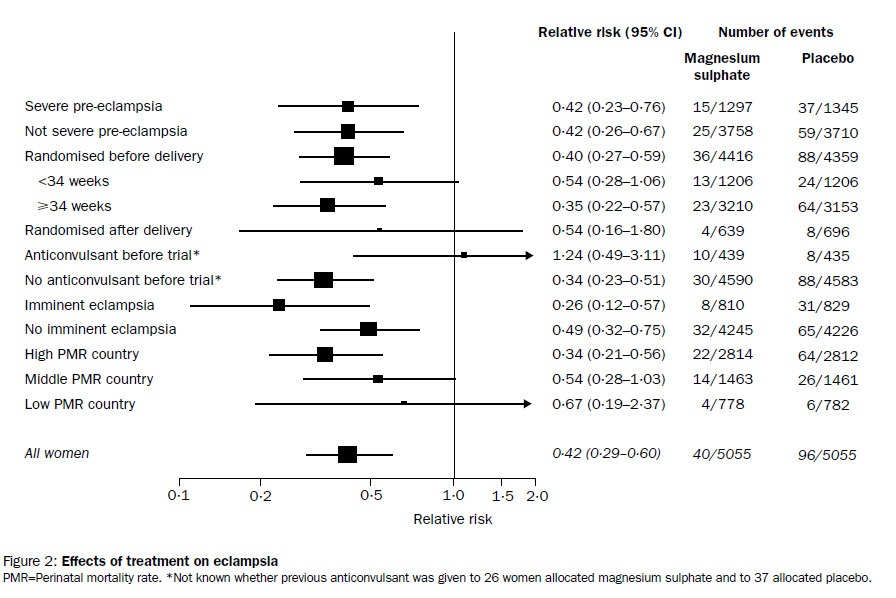 Eklampsi profilaksisiMagnezyum Sülfat
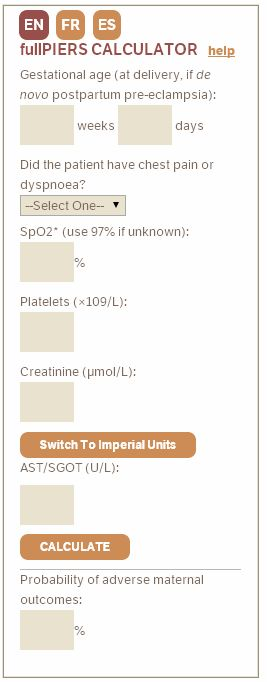 Maternal uyarıcı bulgular
Sistolik kan basıncı  <90 veya  >160 mm Hg, diyastolik kan basıncı >100 mm Hg
Kalp hızı <50 yada >130/dk 
Oksijen  saturasyonu <95% 
Oligüri (<35 mL/saat, en az 2 saat ve üzeri) 
Maternal ajitasyon, konfüzyon veya yanıtsızlık
Şiddetli başağrısı
Nefes almada hızlanma
Nöroaksiyel anestezi
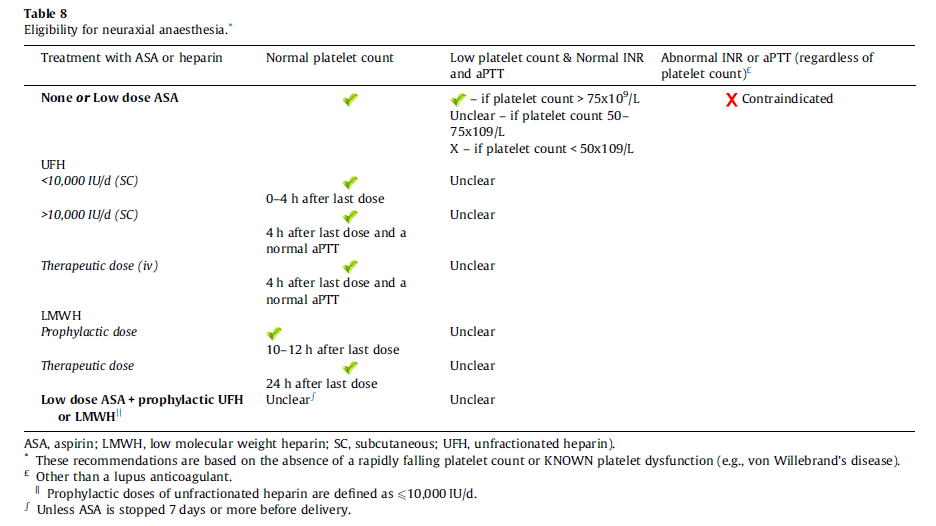 Doğum
Postpartum hipertansiyon
% 0,3
Preeklampsi vakalarında, kan basıncı 48 saat içinde düşer, ancak 3-6 günde yükselir.
%32-44 eklampsi, postpartum olur.
Preeklampsi ve sorunlarına bağlı ölümlerin:
% 23 doğumdan sonra ilk 48 saat
% 51,6 doğumdan sonra 8-42 günler arası.
Keskinkılıç B, J Turk Ger Gynecol Assoc 2017
Postpartum HTACOG 2013
Doğum sonrası en az 72 saat kan basıncı takibi yapılmalı, 7-10 gün sonra tekrar ölçülmeli( semptom varsa daha erken).
150-100 üzeri tedavi başlanmalı.
ACE inhibitörleri güvenli.
Geç  postpartum ht  genellikle hafif olup 2-6 ay sürebilir, 1 yıl sonunda normale döner.
Kardiyovasküler hastalık riskiACOG 2013
37 hafta öncesi preeklampsiye bağlı doğum yapan yada tekrarlayan preeklampsi olanlarda yıllık kan basıncı, lipid, glukoz, BMİ takibi.